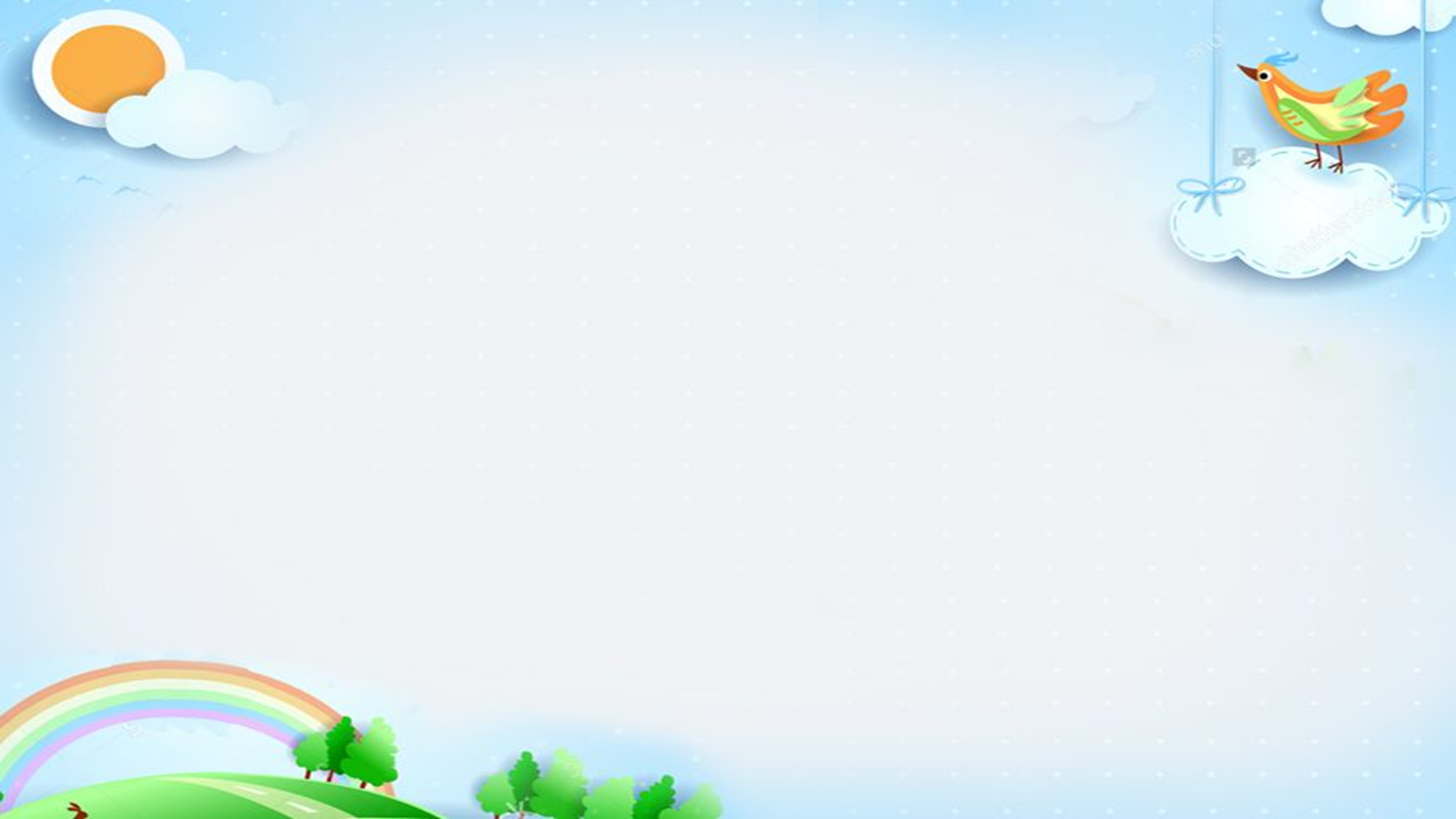 ỦY BAN NHÂN DÂN QUẬN LONG BIÊN
Trường Mầm non Hoa Mộc Lan
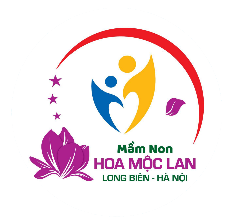 Lĩnh vực  PTNT
Làm quen với toán

Đề tài       : Dạy trẻ xem lịch
Lớp         : Mẫu giáo lớn A2
Lứa tuổi: 5 -6 tuổi
LQVT
Năm học: 2023 - 2024
1. Kiến thức:
- Trẻ biết 1 số kiểu lịch khác nhau, biết tác dụng của lịch.
- Củng cố cho trẻ biểu tượng về tháng, thứ tự accs tháng trong năm.
2. Kỹ năng:
- Trẻ có kỹ năng quan sát, tư duy ngôn ngữ 
- Củng cố cho trẻ biểu tượng về số đếm.
- Trẻ biết cách chơi trò chơi
3.Thái độ:
- Trẻ hứng thú học tập và tham gia trò chơi
1. Đồ dùng của cô 
- Bài giảng điện tử
- Đài đĩa nhạc theo chủ đề.
- Mô hình quyển lịch
2. Đồ dùng của trẻ.
- Thẻ các thứ trong tuần.
- Thẻ các tháng trong năm
- Các tờ lịch rời.
-Tâm thế thoải mái.
Hát : Cả tuần đều ngoan, trò chuyện về ND bài hát
Ôn các thứ trong tuần: 
Trẻ chơi TC “Tìm bạn” : Phát cho trẻ thẻ các thứ trong tuần, hát và vận động theo bài cả tuần đều ngoan. Khi có hiệu lệnh “thứ 2 tìm bạn” những trẻ nào có cùng nội dung thẻ thứ hai thì đứng thành 1 nhóm nắm tay nhau. Trò chơi lại tiếp tục.
* Làm quen với lịch và cách xem lịch
- Giới thiệu với trẻ về một số loại lịch.
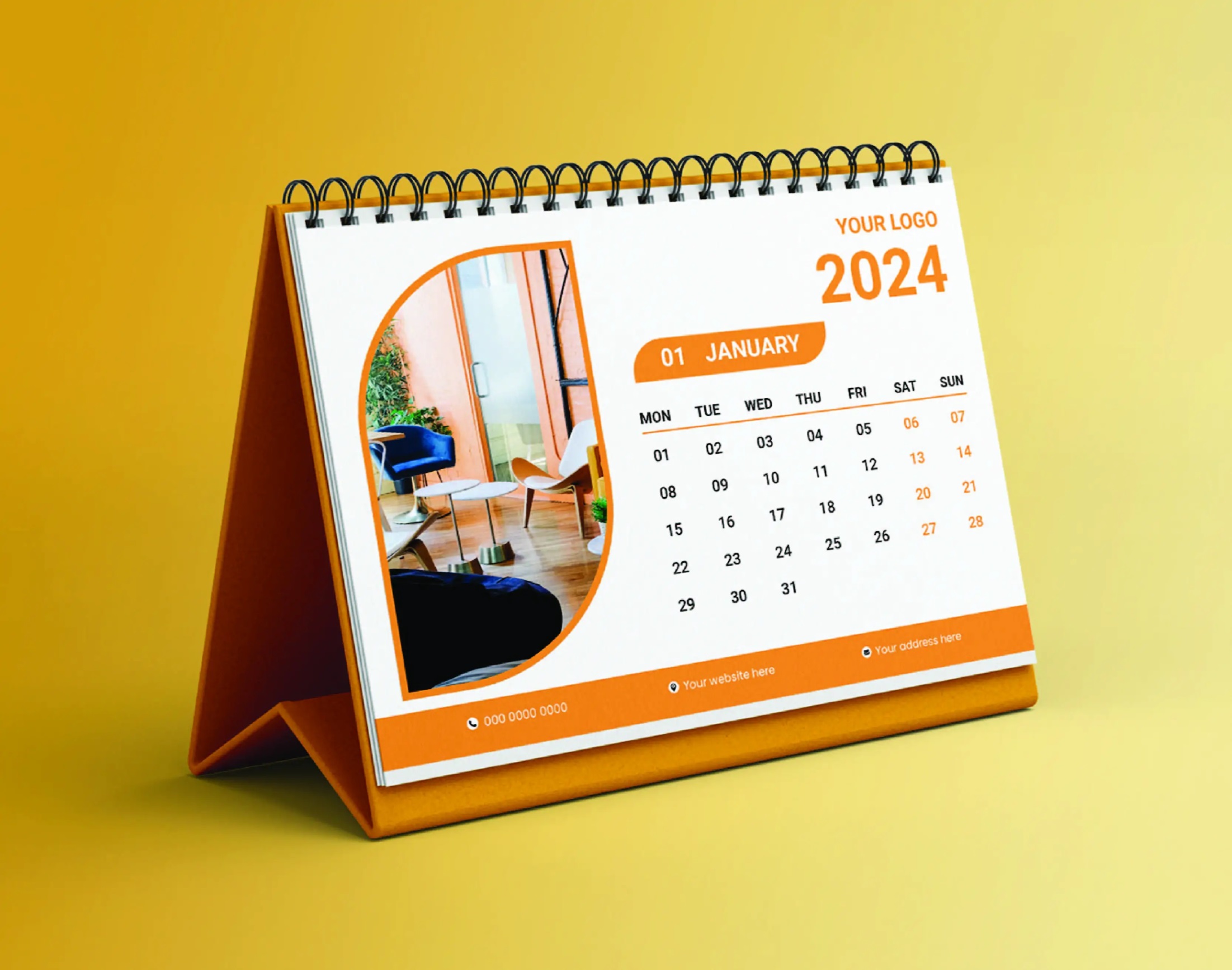 Lịch để bàn
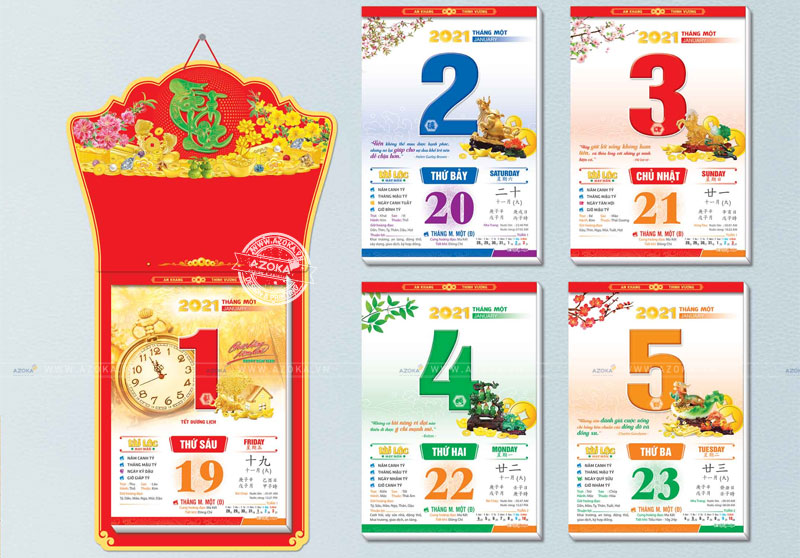 Lịch lốc
Tác dụng của lịch để làm gì?
Lịch treo tường
Tháng đầu tiên trong năm là tháng mấy?
Có bao nhiêu tháng trong 1 năm?
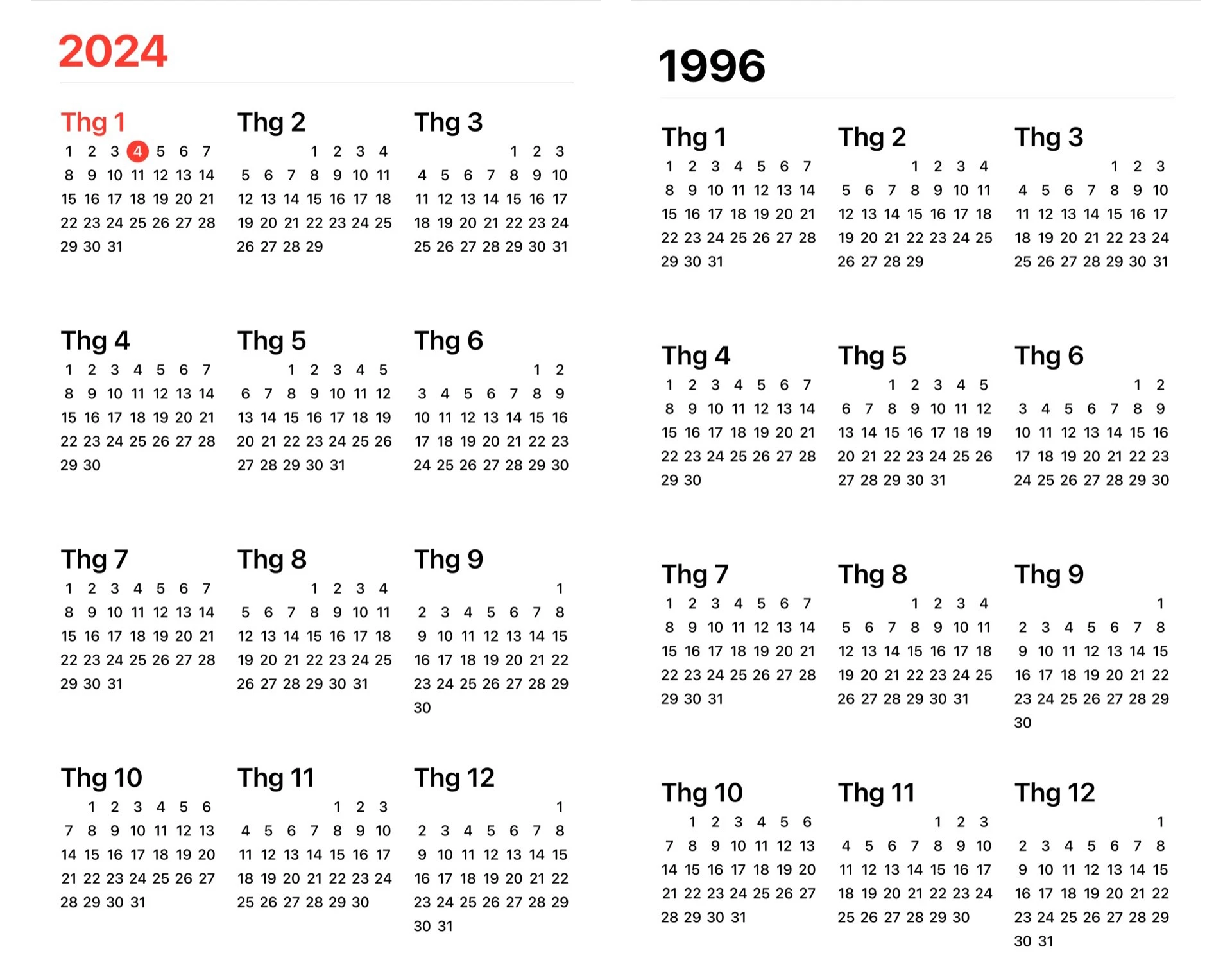 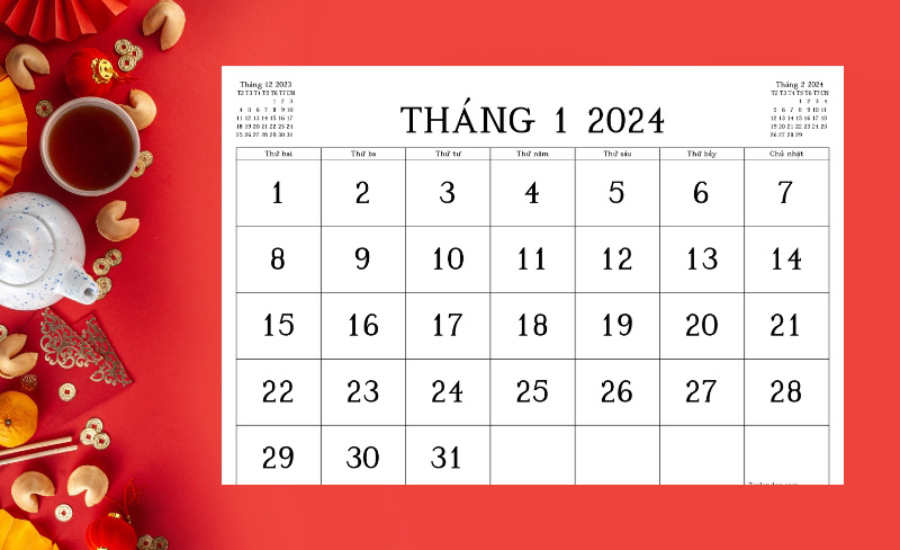 Sau tháng 1 là tháng mấy?
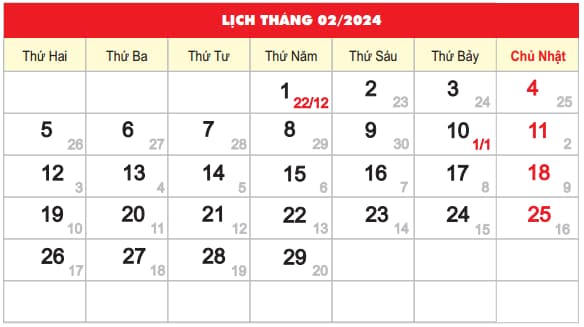 Bây giờ là tháng mấy?
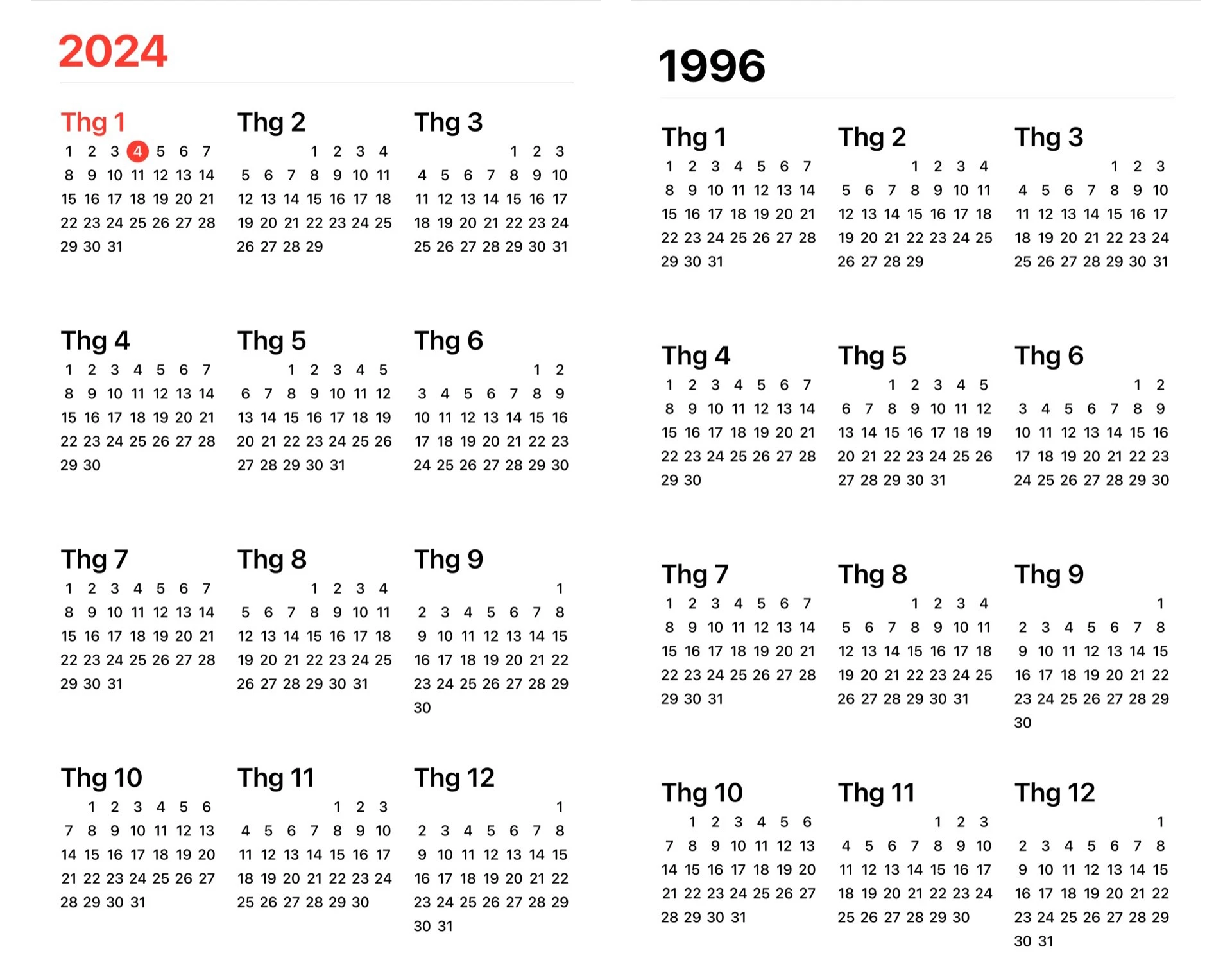 Hôm nay là ngày 9 tháng 5?
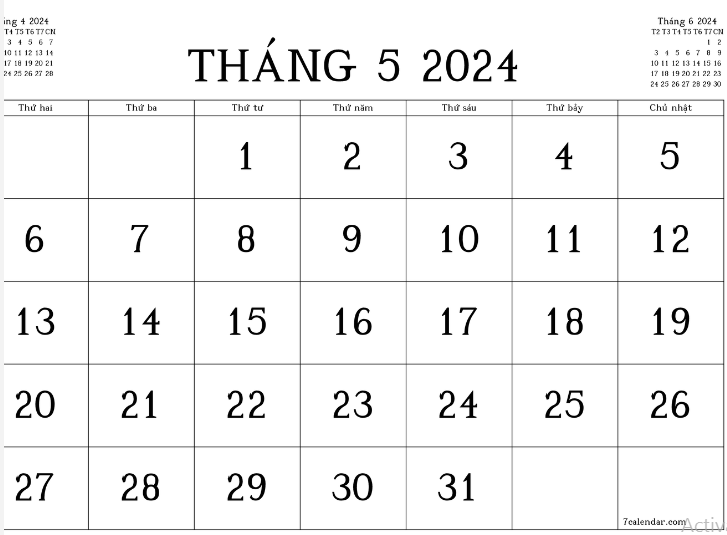 Hôm qualà ngày mấy tháng 5?
Ngày mai là ngày mấy tháng 5?
Trên lịch có gì?
Tc 1: Tháng nào biến mất
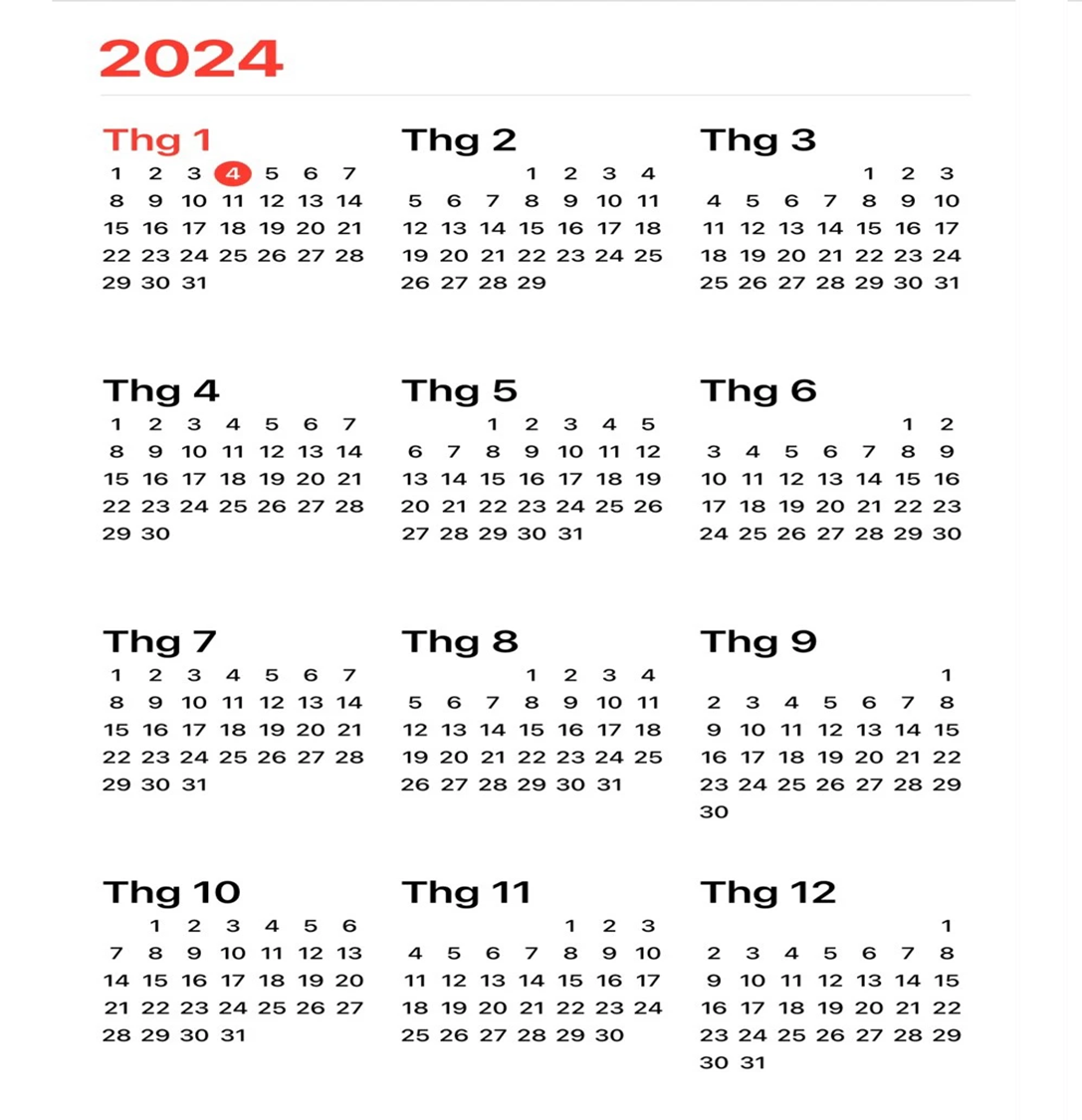 Tc 2: Trang trí lịch